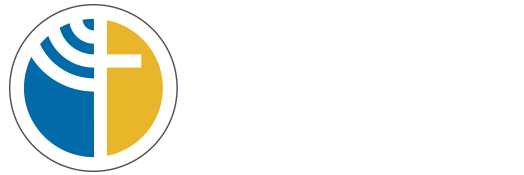 Legal Ethics Education beyond Common Law Countries: Session Two
Juan P. Beca.
Chile
London, july 2014
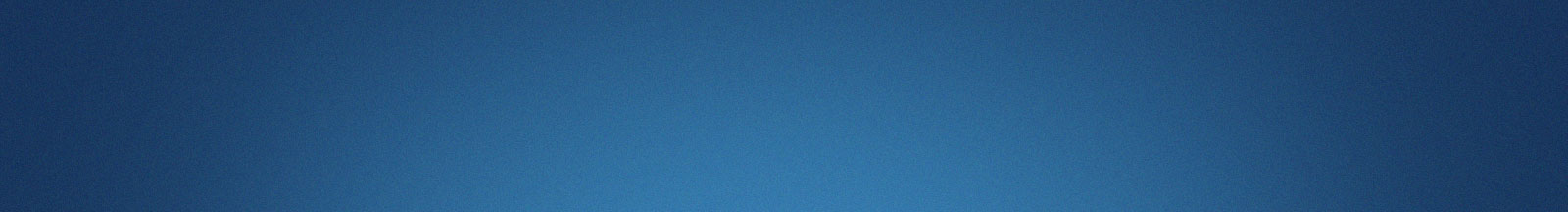 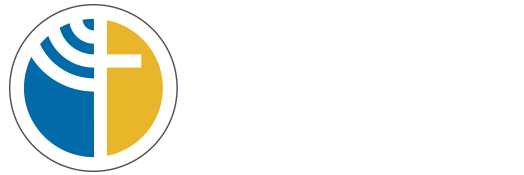 Course not required but necessary
Título de la diapositiva
Are we going against the “legal culture”?
Private good vs Common Good
We can make students move on moral development stages. Teach a competence
Being a lawyer is dealing with moral choices and ethical dilemmas. (Gee & Elkins)
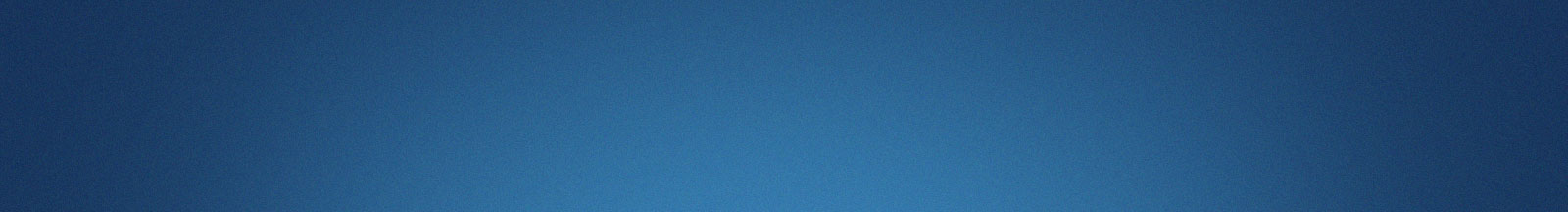 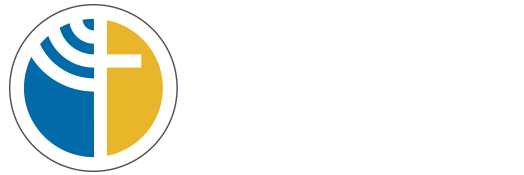 How to deal with ethical dilemmas?
Título de la diapositiva
Need to discern
Different ways to make a good discernment
SEE-JUDGE-ACT
Being consistent with own values
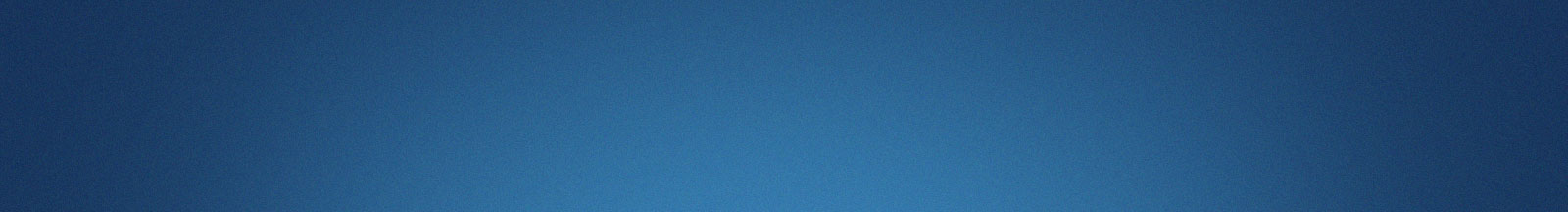 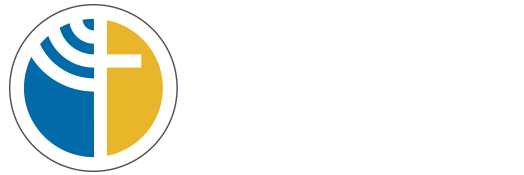 What does a specific course give?
Título de la diapositiva
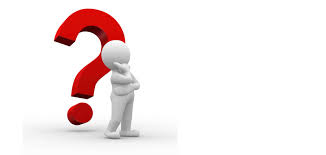 Certainty
Willingness to be self regulated
Not necessarily more conceptual knowledge
Increases attitude knowledge
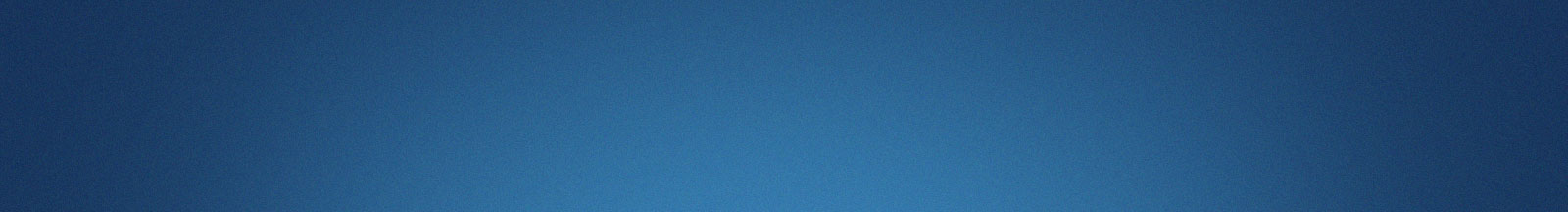 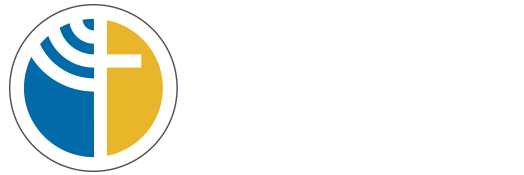 Is the same to teach ethics to any student?
Contextual learning
Deal with the professional reality
Link to practice/Clinics
Professional Ethics
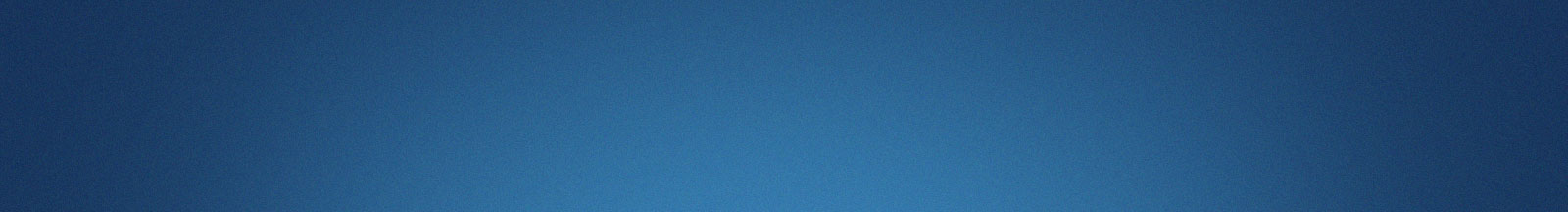 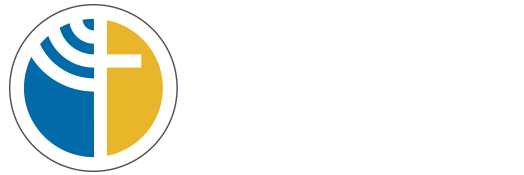 Specific course or transversal approach?
Título de la diapositiva
A specific course enhances responsibility. But is not enough
A transversal approach is needed
Developing a competence takes time
Commitment with ethics
Thanks for your attention
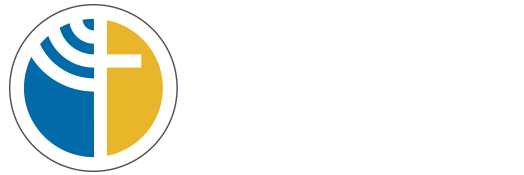 London, july 2014